Déploiement d’un Datalab à la douane ivoirienne
Conférence Internationale sur la réforme des finances publiques
Abidjan, novembre 2023
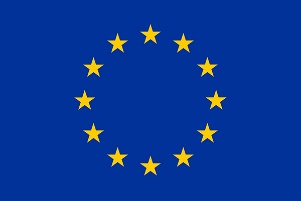 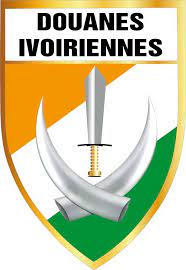 Ordre du jour
Conception de l’outil
1
Mise en place
2
Difficultés
3
4
Perspectives & recommandations
4
1. Conception de l’outil
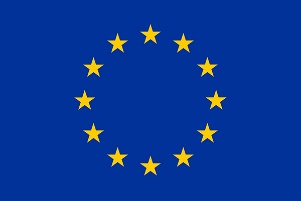 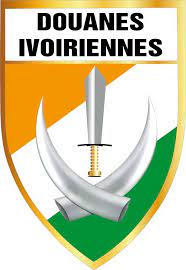 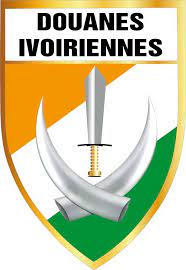 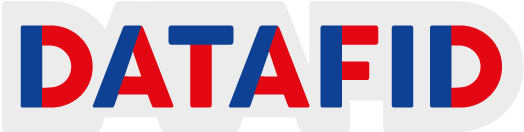 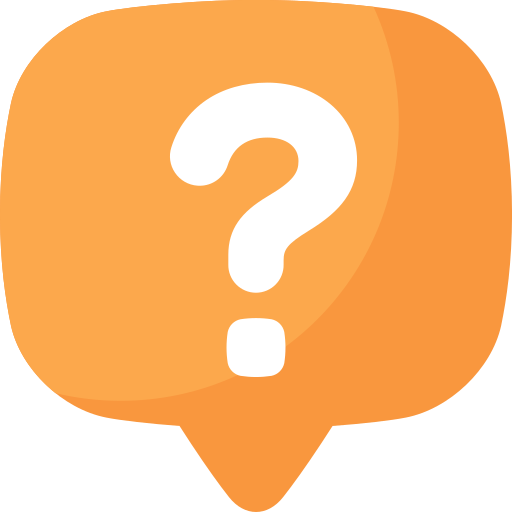 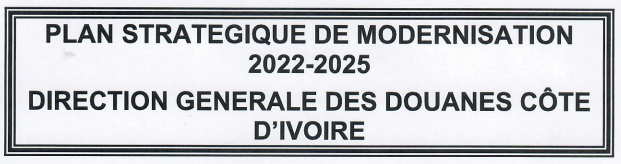 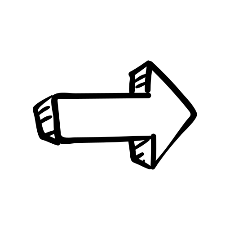 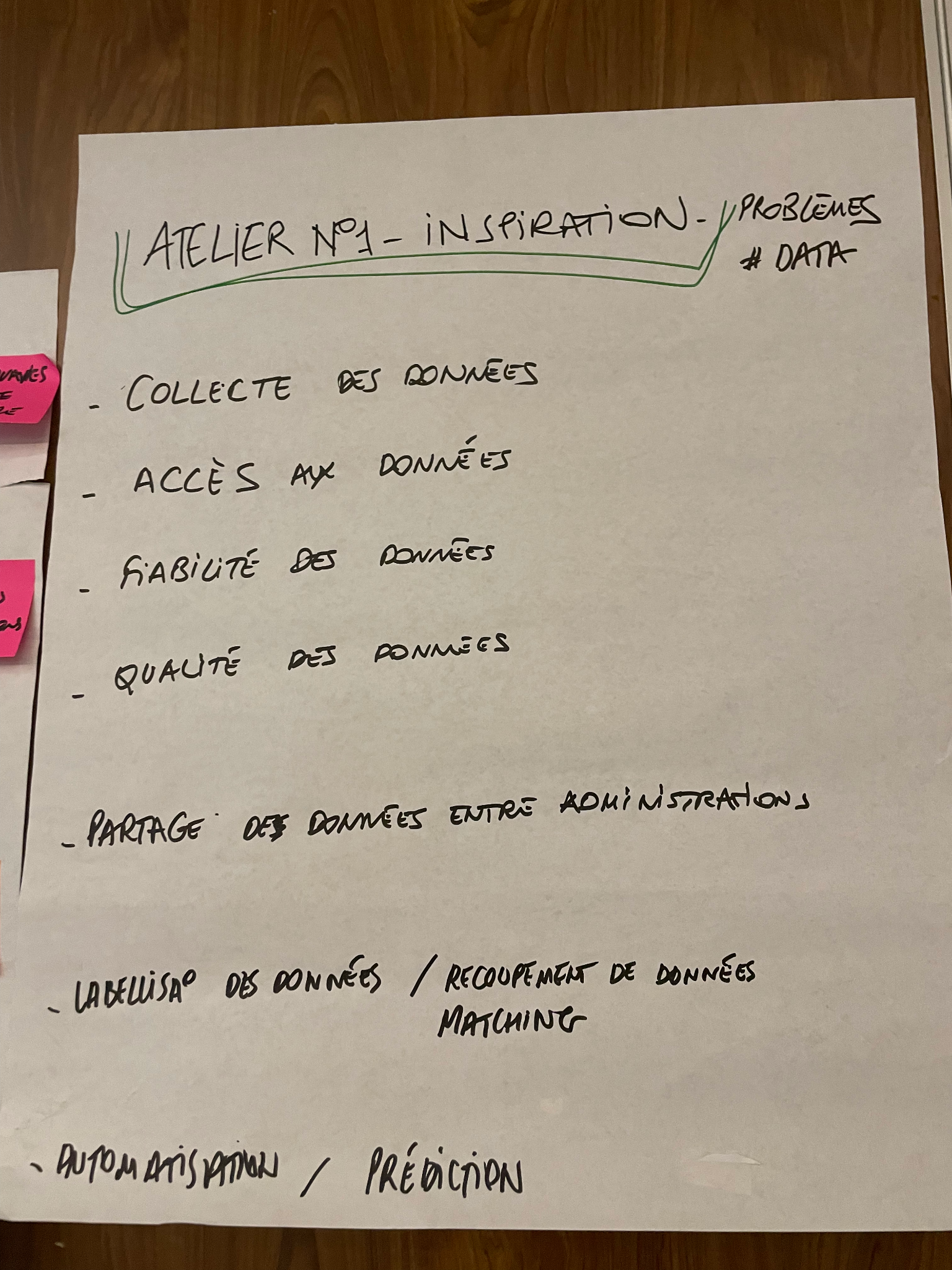 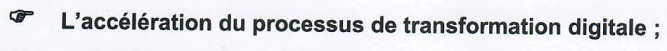 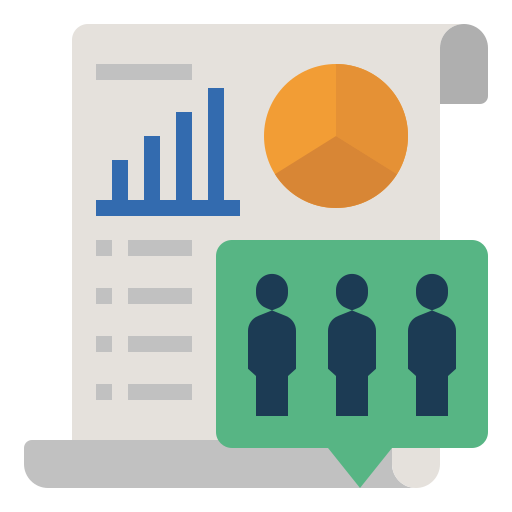 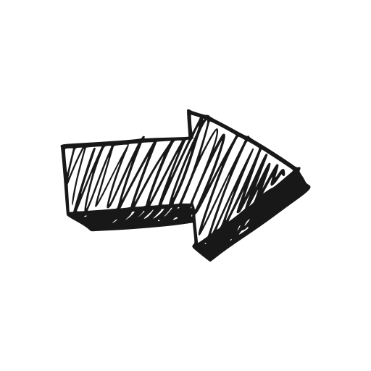 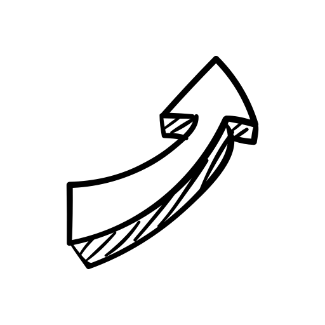 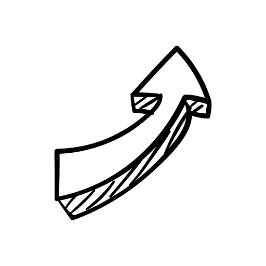 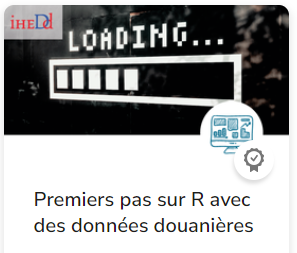 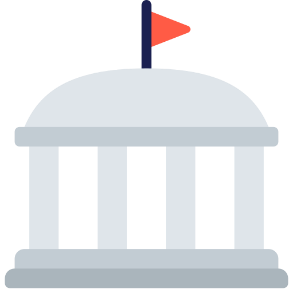 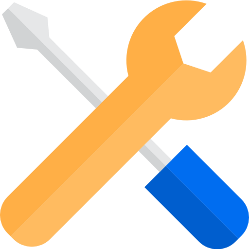 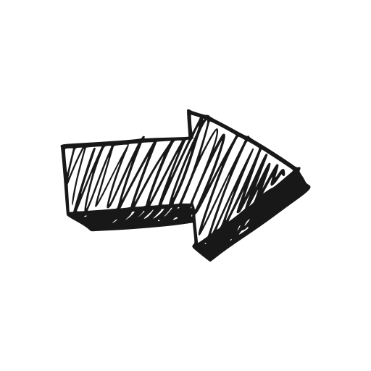 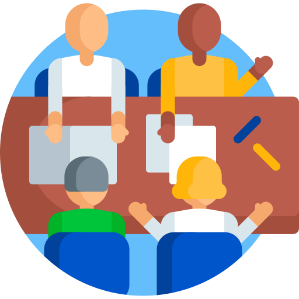 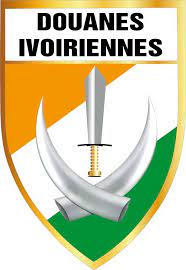 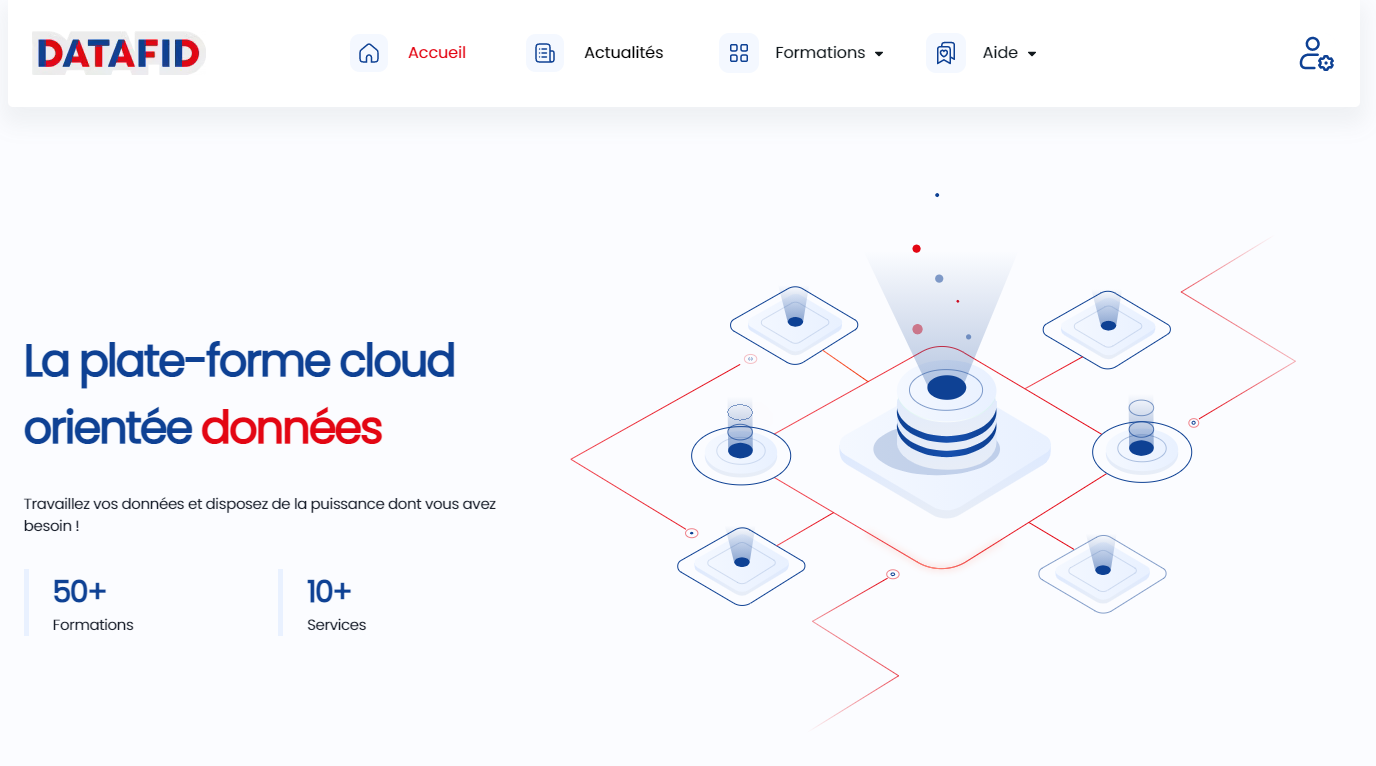 https://datalab.datafid.world/
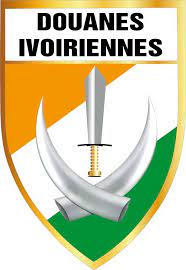 Ce que permet le datalab
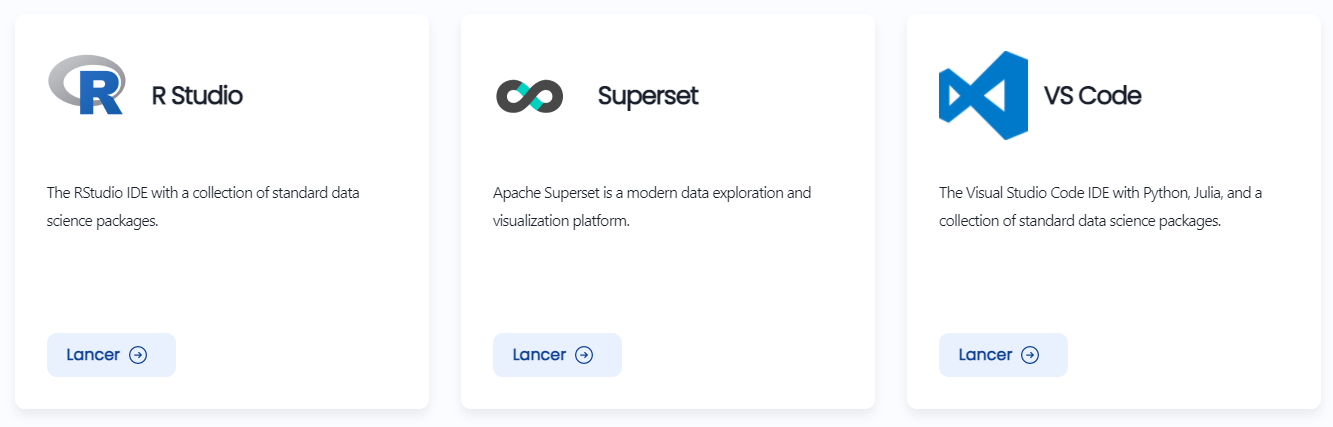 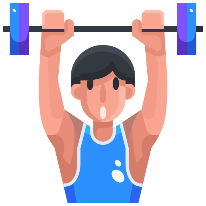 Pratiquer
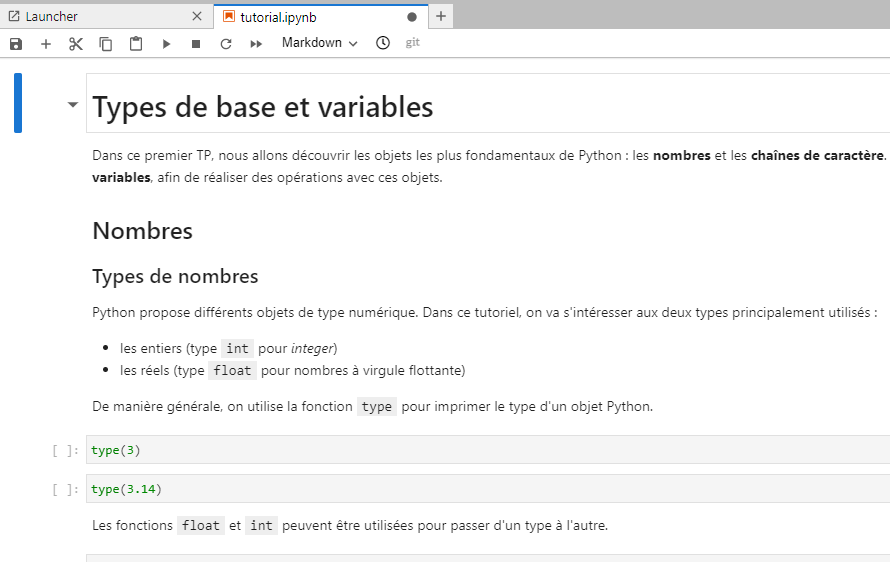 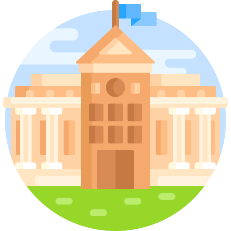 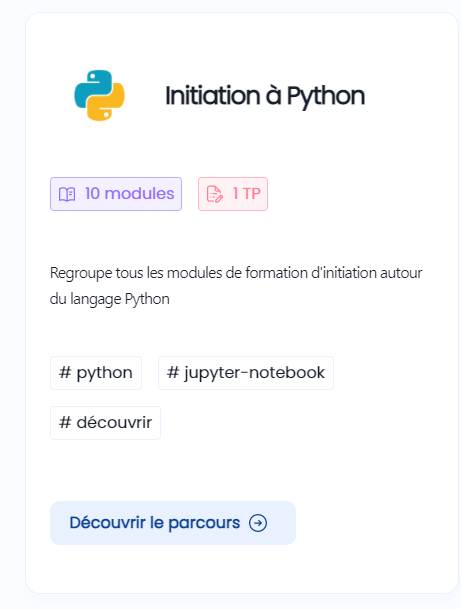 Se former
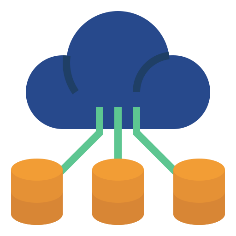 Nouvelles technologies
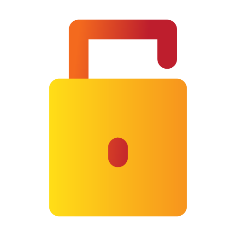 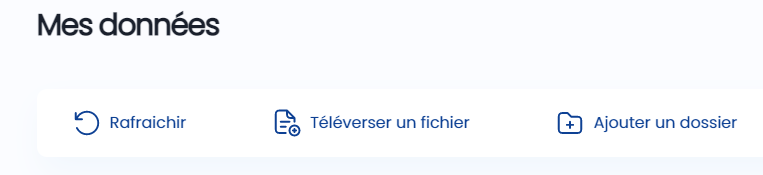 Sécurité
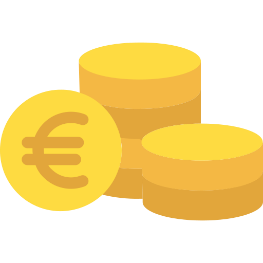 Gratuit / open source
2. Mise en place (installation locale)
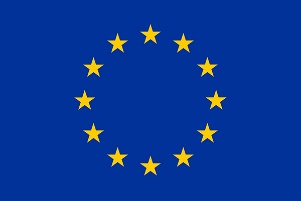 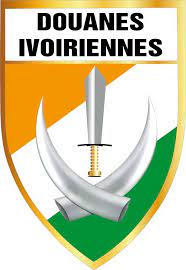 Etapes de mise en place
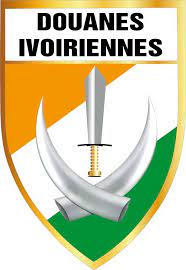 Actions techniques
Portage politique
Validation du management de la douane
Inscription dans le plan d’action annuel
Constitution d’un groupe de travail avec les directions concernées
Audit des infrastructures
Déploiement sur place et à distance
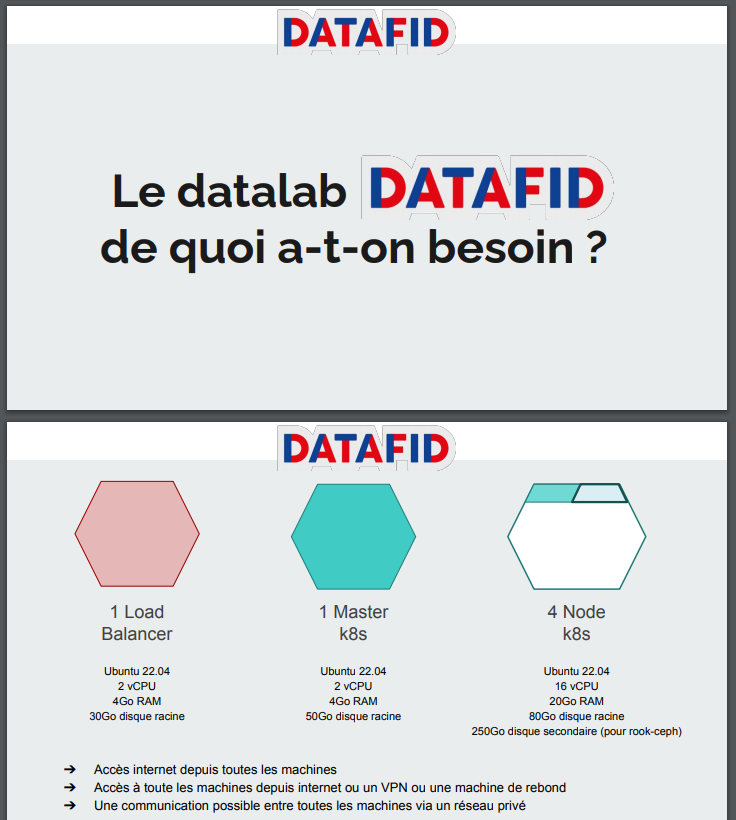 Conduite du changement et gouvernance
Formation des équipes
Règles d’administration de l’outil
Implications en termes de gouvernance de la donnée
Resultats
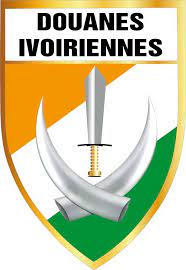 Confort technique
Environnement de travail sécurisé
Amélioration des performances
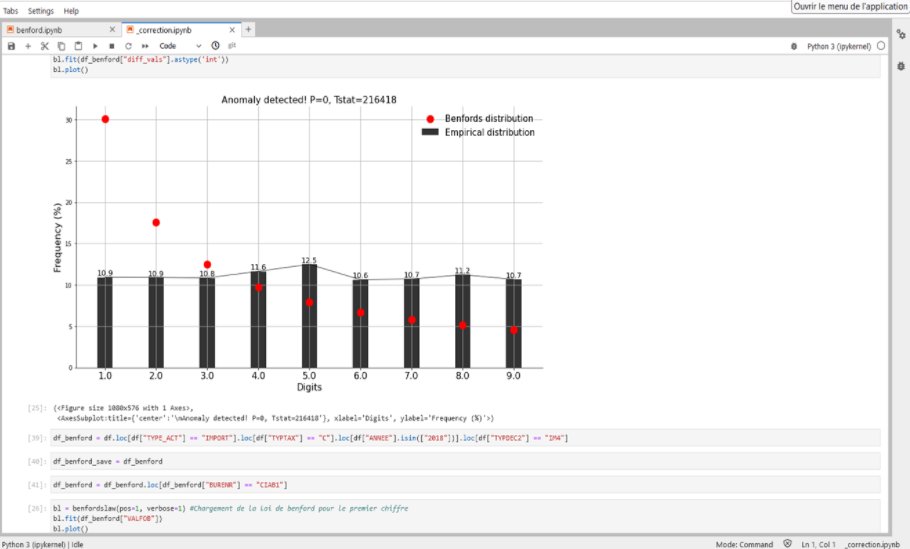 Exemples concrets
Analyses miroirs
Loi de Benford
https://datalab.datafid.world/article/datastory_loi_benford
3. Difficultés
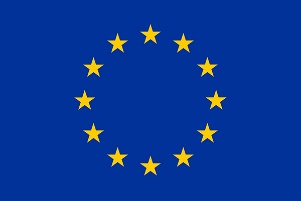 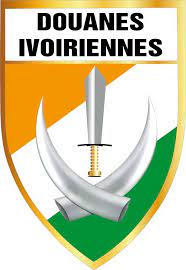 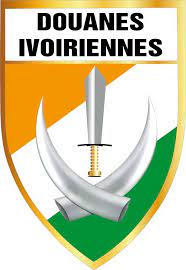 Maintenance / adaptation
Coût d’entrée
Installation complexe
Forts besoins en formation
Gestion des services
Montée de versions
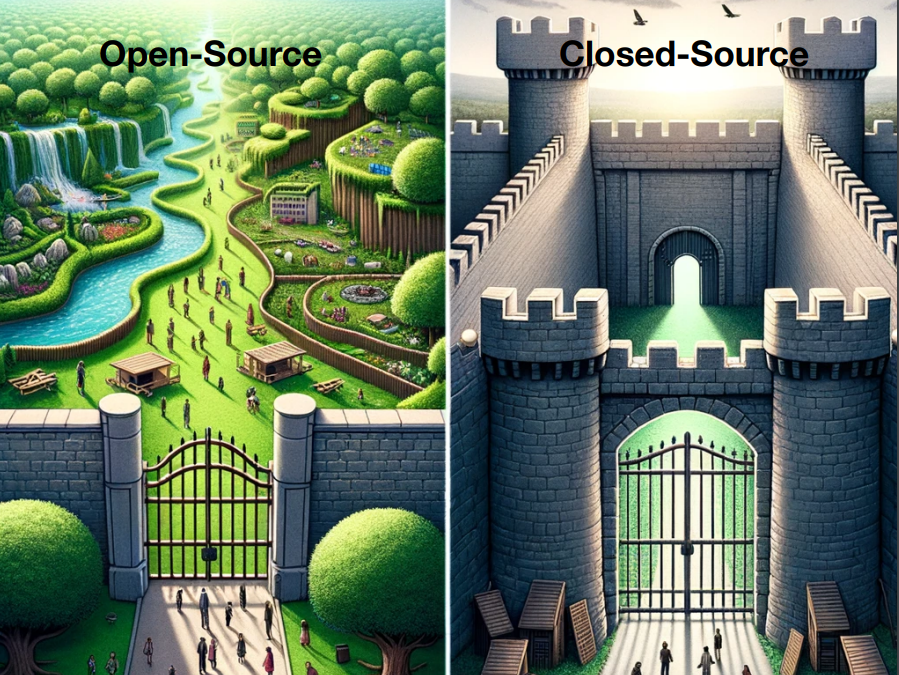 gouvernance
Administration du DataLab
Distribution des « fonctions data »
Circulation de la donnée
4. perspectives
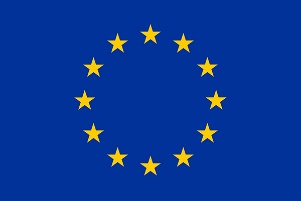 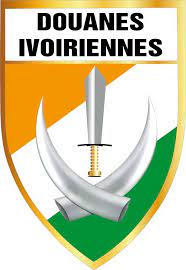 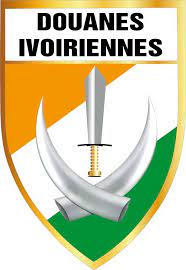 Développement extensif
Développement intensif
Formations
Poursuivre les cas d’usage
Nouvelles directions
Nouveaux services (intelligence artificielle générative)
Nouvelles administrations
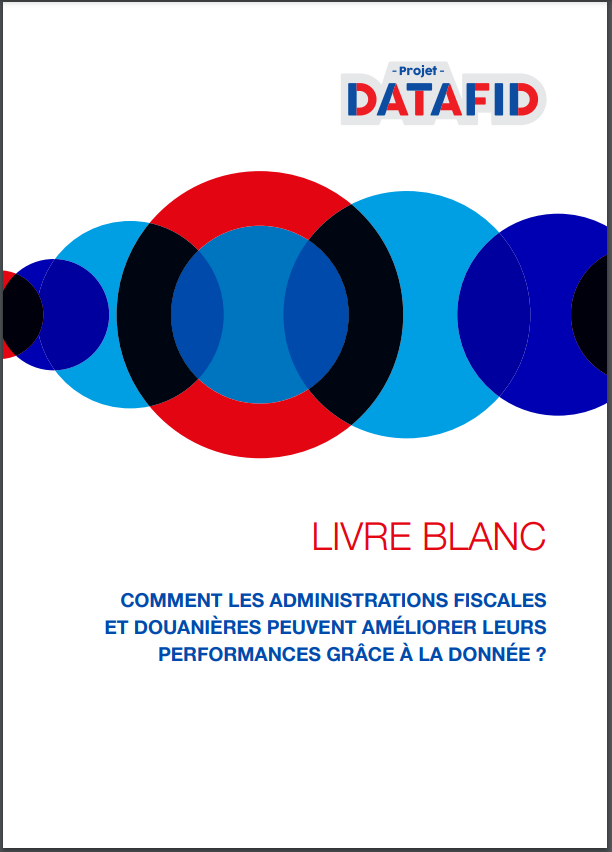 Ne pas occulter les problèmes de fond
Attention au technosolutionnisme !
Trouver une gouvernance propice